Richmond Village Scoping StudyCochran Road Corridor Study
TUESDAY, APRIL 9, 2024
5:30 PM
Agenda
Project Overview
Project Team Introduction
Project Goals
Project Limits/Locus Map
Planning Context
 Existing Conditions
High level overview
Roadway and Sidewalk elements
Intersection overview
 Discussion of Opportunities and Concerns
Project Team
Jason Charest, PE, PTP
Senior Transportation Planning Engineer


Erik Maki, PE, PTOP
Senior Director, Traffic Engineering

Kevin McCarthy, PE
Senior Transportation Engineer

Annabelle Dally
Communications & Public Involvement Manager

Zachary Gavel
Transportation Planner
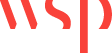 Project Context
Scoping Study – Village centers; Richmond and Jonesville.
Corridor Study – Cochran Road; build on the recommendations and alternatives presented in the Town of Richmond Bike, Walk, and Trails Plan.
 Traffic Calming – evaluate the temporary traffic calming measures and recommend permanent traffic calming solutions.
Project Goals
Identify new infrastructure such as sidewalks that can be incorporated into the village centers.
Identify specific on-road and off-road improvements and multi-modal strategies that address safety, capacity and connectivity for pedestrians and cyclists on Cochran Road.
Evaluate the study on temporary traffic calming measures and recommend permanent traffic calming solutions.
Study Area
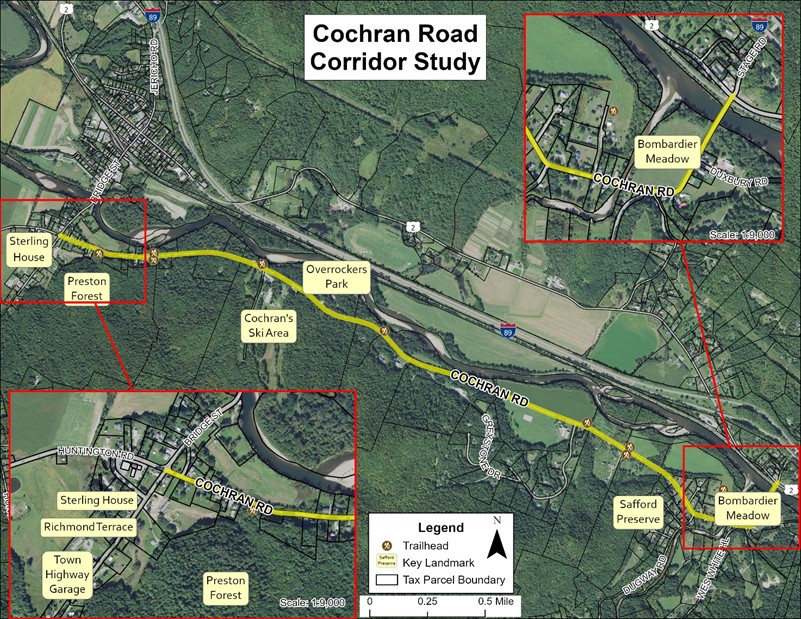 N
Project Limits:
Richmond Village
Jonesville
Cochran Road
A
C
B
Review of Previous Studies
2022 Richmond BIKE.WALK.TRAILS Plan
Evaluate options to improve:
 traffic Calming
 safety 
 bicycle/pedestrian connectivity
Existing Conditions – Richmond Village
N
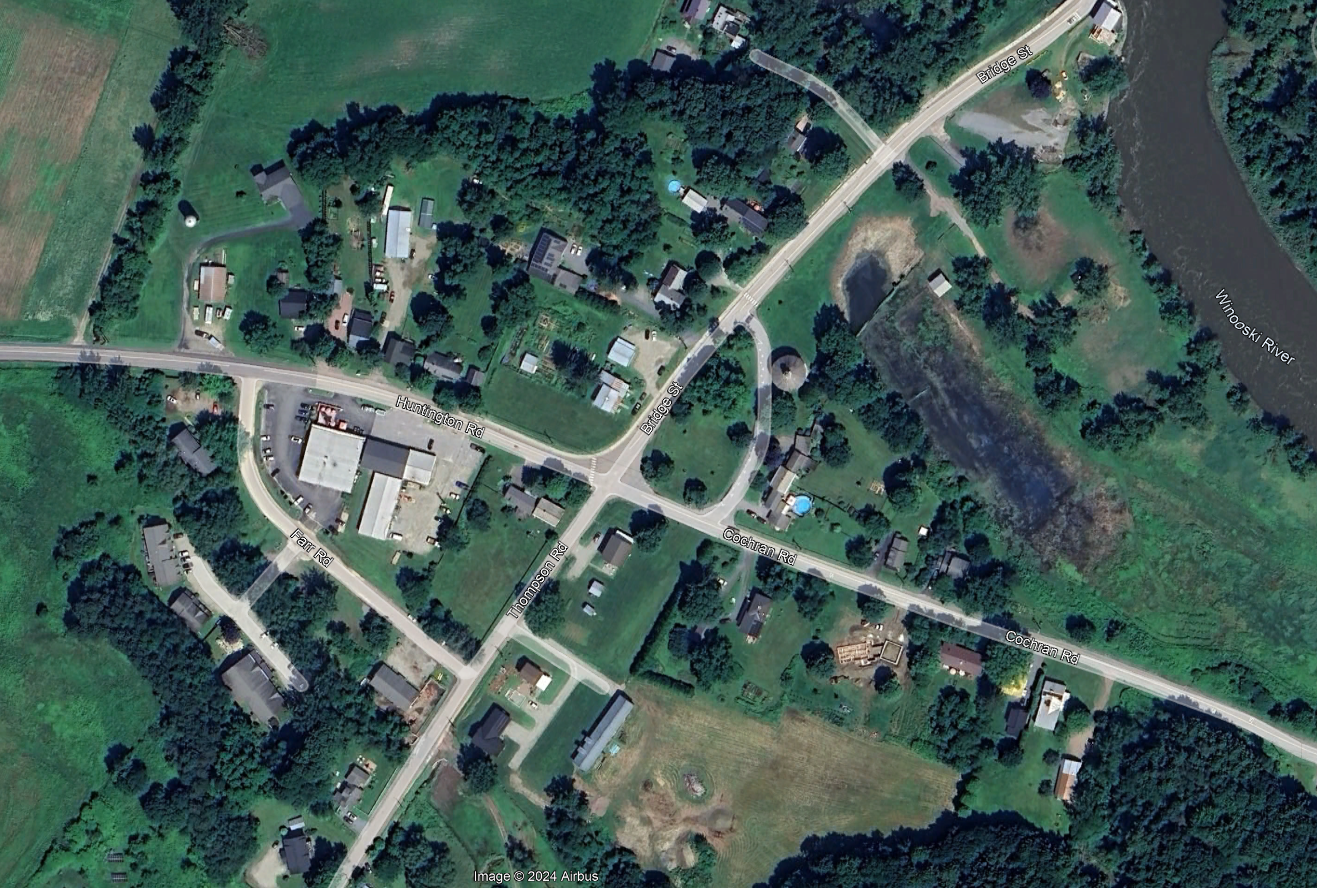 X
                 Y
Existing Conditions – Jonesville
N
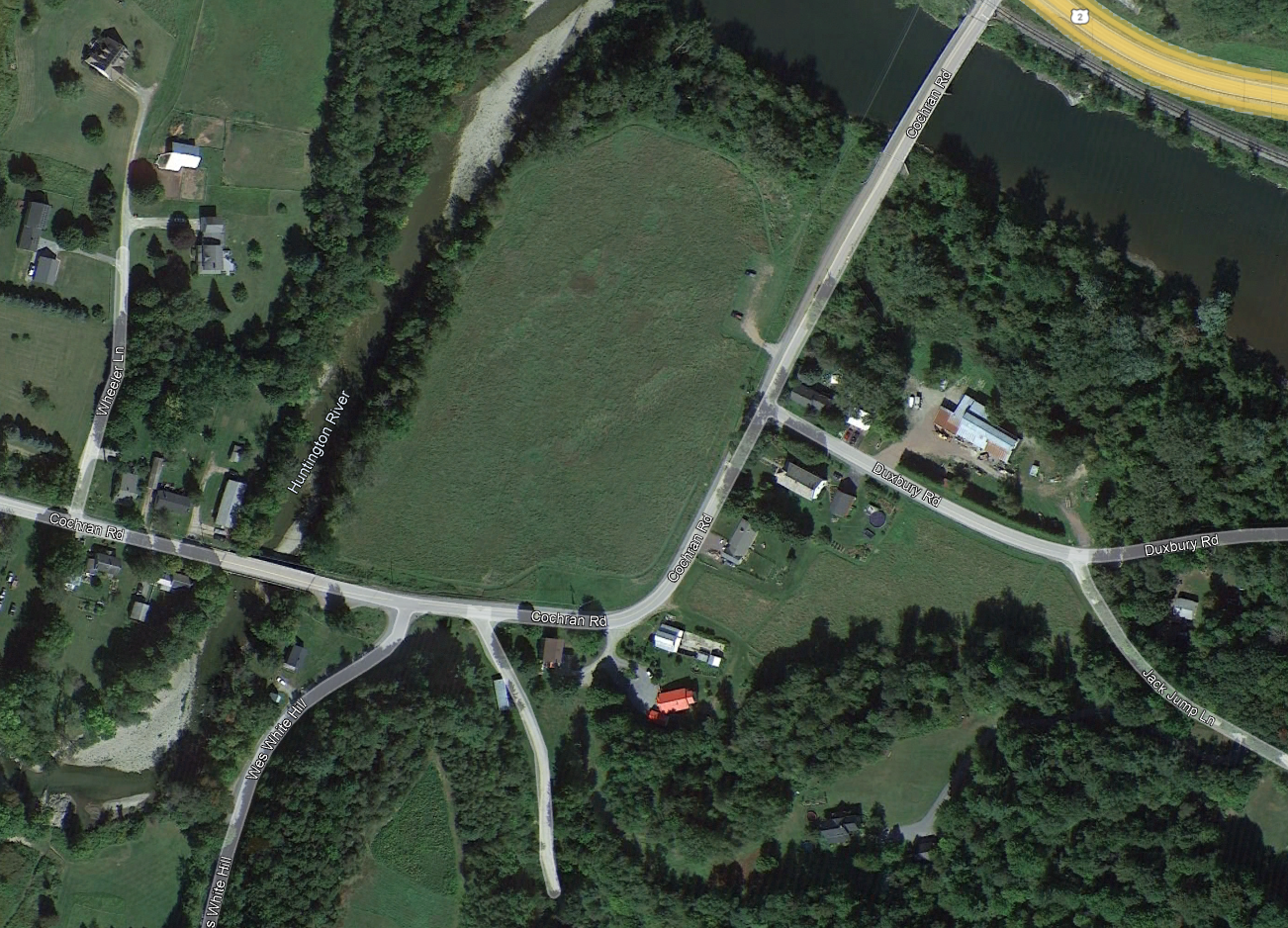 X
                 Y
Existing Conditions – Cochran Road
N
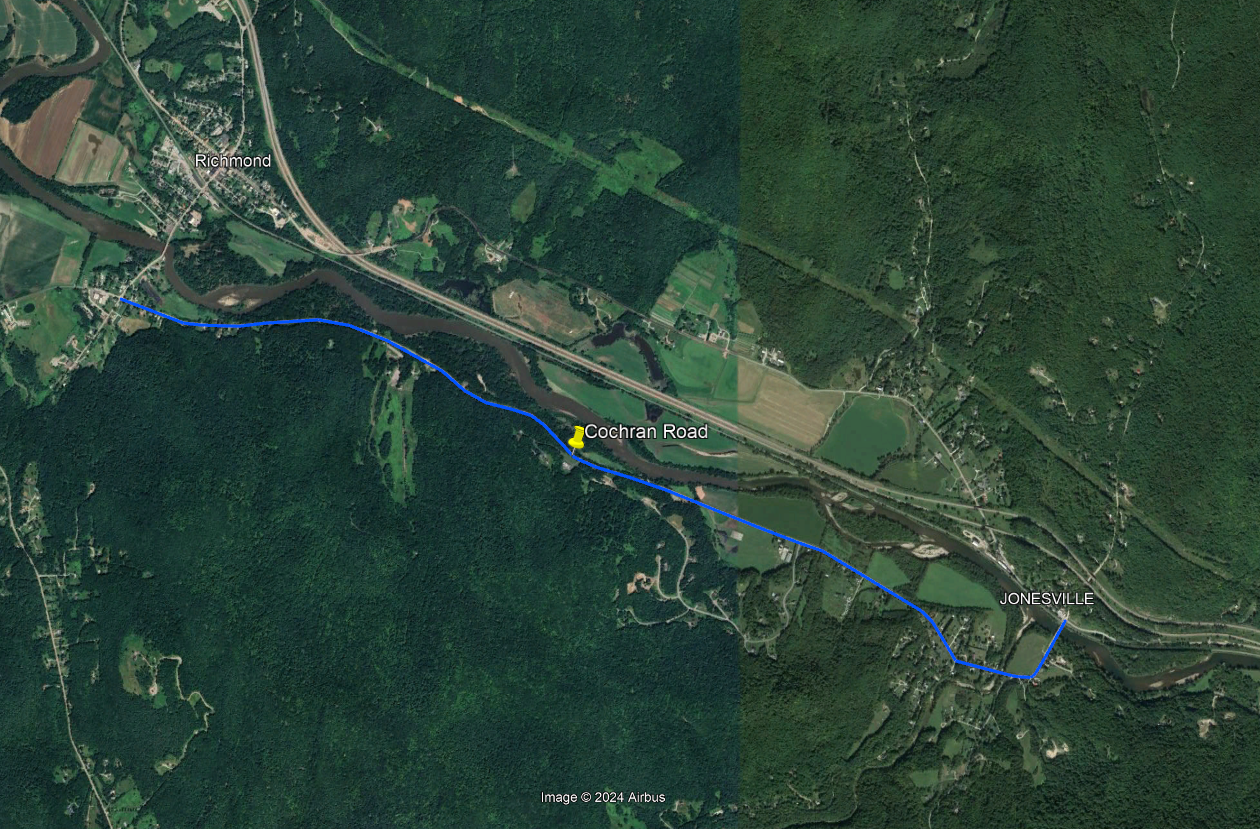 Right of way: +/- XX feet
 Pavement width: +/- XX feet
 AADT (20XX) :
Daily total – x,xxx vehicles per day 
Northbound – x,xxx vehicles per day
Southbound – x,xxx vehicles per day
 Speed limit – XX miles per hour
Text
                 Text
Study Area – Major Travel Corridors
N
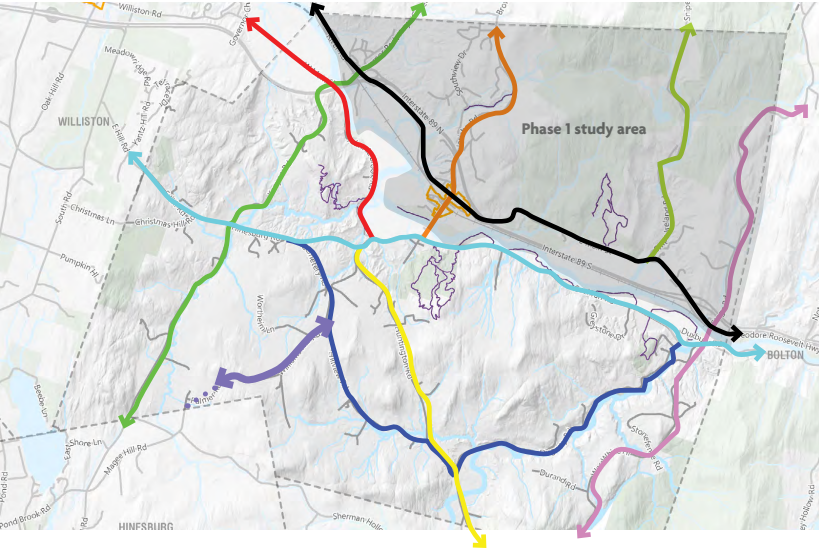 Places & Trails – Cochran Road
N
1 Fays Corner 
2 Johnnie Brook Trail 
3 Huntington, Cochran, Thompson, Bridge St Intersection; Farr Complex 
4 Preston Forest Legacy & River Trail Access; Trail Crossing 
5 Cochran’s Ski Area & Trails 
6 Overocker & Beeken Rivershore Parking 
7 Bombardier Meadow; Trail Crossing
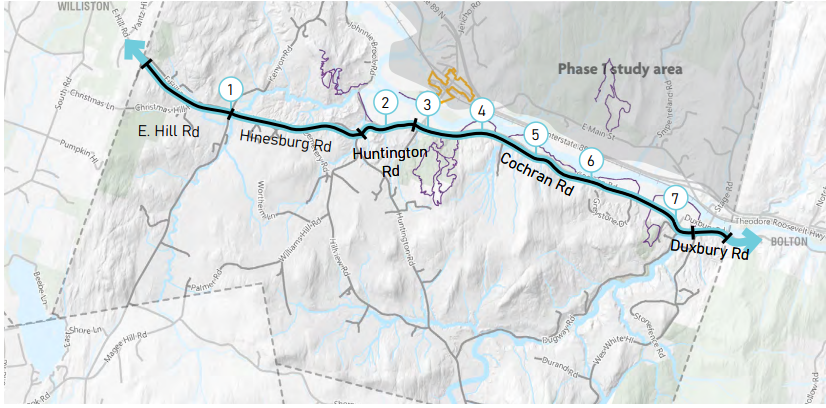 Public Feedback
Discussion
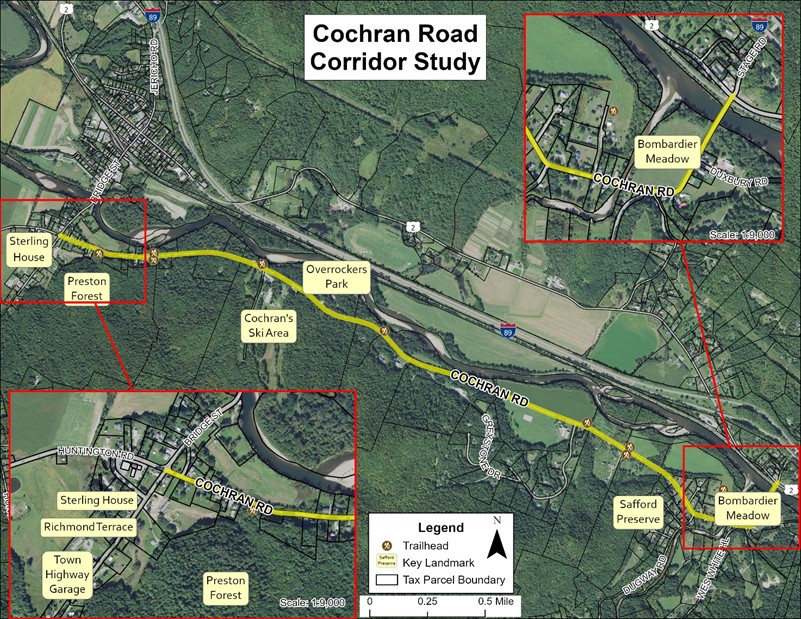 N
1. Pedestrians
2. Cyclists
3. Shared Paths, connections
4. Parking
5. Safety
6. Traffic Calming
A
C
B
Next Steps – how to stay involved
Project Introduction – March 26, 2024
Task 1. Local Concerns Meeting – April 9
Task 2. Village Scoping Study – (April – June)
Task 3. Traffic Calming Priorities – (July – August)
Task 4. Cochran Road Corridor Study – (August – September)
Task 5. Study Recommendations – (September – October)
Contact Us!
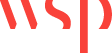 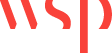 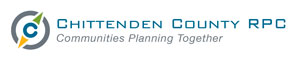 Jason Charest, PE, PTP
Senior Transportation Planning 
Engineer
CCRPC
(802) 861-0127
jcharest@ccrpcvt.org
Kevin McCarthy, PE
Senior Transportation Engineer

WSP USA
(617) 531-8178
Kevin.McCarthy@wsp.com
Annabelle Dally
Communications & Public Involvement Manager
WSP USA
(802) 825-2555
Annabelle.Dally@wsp.com
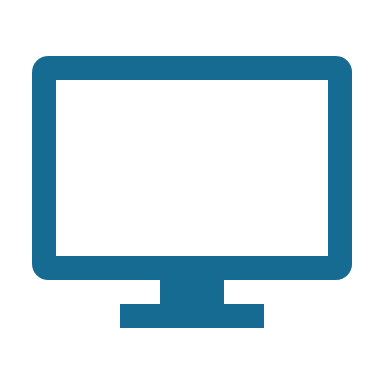 https://ccrpcvt.org/Cochran Road
[Speaker Notes: Jason Charest, PE, PTP (he/him)
Senior Transportation Planning Engineer
Chittenden County Regional Planning Commission
110 West Canal Street, Suite 202
Winooski, VT 05404
(802) 861-0127
www.ccrpcvt.org

Annabelle Dally
Senior Consultant, Communications & Public Involvement | US
Northeast Region 
 
T+ 1 603 263-8865
M+ 1 802 825-2555


 
Kevin McCarthy, PE
Senior Traffic Engineer
 
 
 
T: (617) 531-8178
 
100 Summer Street, 13th Fl
Boston, MA 02110
 
 
 
wsp.com]
Supplemental Slides